Maailmankaupan kasvu ollut pysähdyksissä kohta jo kaksi vuotta
Viennin määrän kehitys
Lähde: Macrobond, The CPB Netherlands Bureau for Economic Policy Analysis
28.1.2020
Teknologiateollisuus
1
Euroalueen teollisuuden ostopäällikköindeksi ennakoi tuotannon supistuvan alkuvuonna
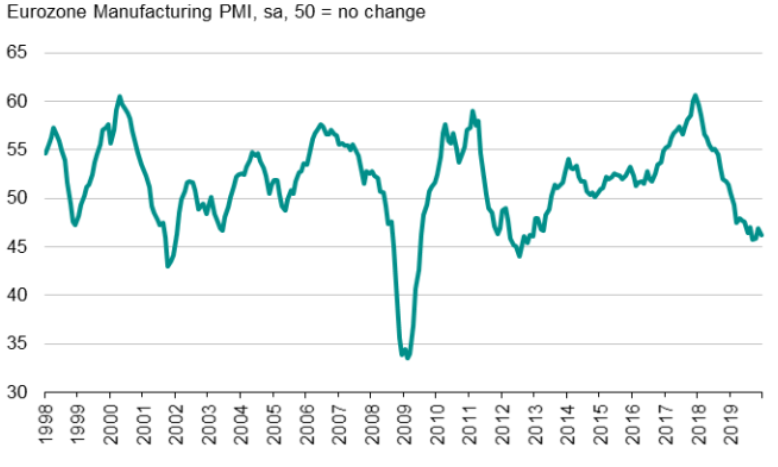 Lähde: IHS Markit
28.1.2020
Teknologiateollisuus
2
Yhdysvalloissa teollisuuden tilanne piristynyt hiukan ostopäällikköindeksin perusteella
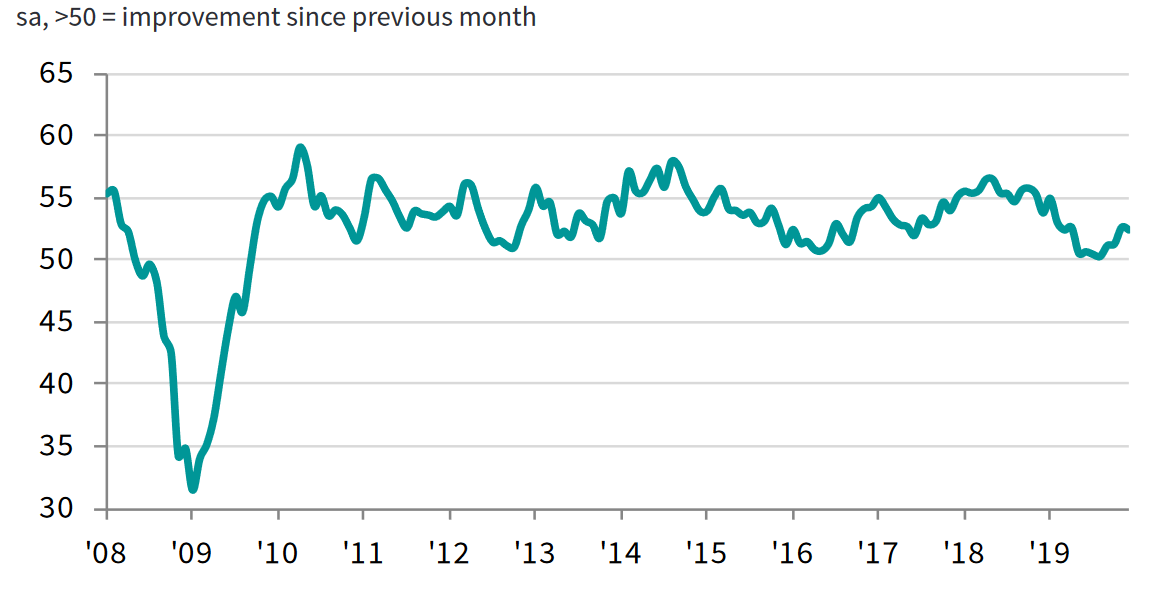 Lähde: IHS Markit
28.1.2020
Teknologiateollisuus
3
Suomea koskevia suhdanne-ennusteita
*) Euroopan komissio ja IMF raportoivat yhdenmukaistetun kuluttajahintaindeksin
Koottu 22.1.2020
28.1.2020
Teknologiateollisuus
4
Työllisyyden paraneminen ollut verkkaista
Työllisyysasteen trendi, %
Työttömyysasteen trendi, %
Lähde: Tilastokeskus
28.1.2020
Teknologiateollisuus
5
Suomen kustannuskilpailukyky on parantunut, mutta kirittävää on edelleen
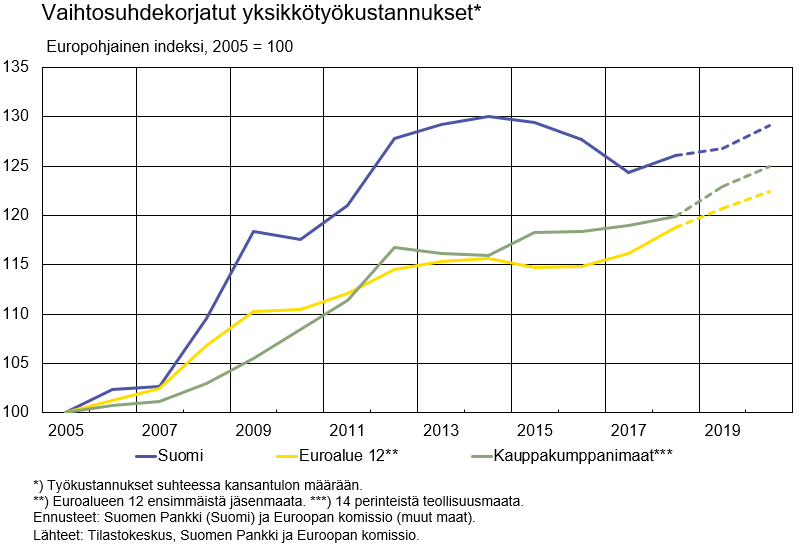 28.1.2020
6
Teknologiateollisuuden liikevaihto Suomessa
Kausipuhdistetut teollisuuden ja palveluiden liikevaihtokuvaajat
Osuudet liikevaihdosta 2018: kone- ja metallituoteteollisuus 40 %, elektroniikka- ja sähköteollisuus 20 %, tietotekniikka-ala 18 %, metallien jalostus 14 %, suunnittelu ja konsultointi 8 %
Lähde: Macrobond, Tilastokeskus
28.1.2020
Teknologiateollisuus
7
Teknologiateollisuuden* uudet tilaukset Suomessa
Miljoonaa euroa, käyvin hinnoin
*) Pl. metallien jalostus, pelialan ohjelmistoyritykset ja datakeskukset
Lähde: Teknologiateollisuus ry:n tilauskantatiedustelun vastaajayritykset, 
viimeisin tieto loka-joulukuu 2019.
28.1.2020
Teknologiateollisuus
8
Teknologiateollisuuden* tilauskanta Suomessa
Miljoonaa euroa, käyvin hinnoin
Yhteensä
*) Pl. metallien jalostus, pelialan ohjelmistoyritykset ja datakeskukset
Lähde: Teknologiateollisuus ry:n tilauskantatiedustelun vastaajayritykset, 
viimeisin tieto 31.12.2019.
28.1.2020
Teknologiateollisuus
9
Teknologiateollisuuden yritysten saamat tarjouspyynnöt Suomessa*
*) ”Onko tarjouspyyntöjen määrässä viime viikkoina näkyvissä oleellista vähenemistä tai lisääntymistä, kun verrataan tilannetta noin kolme kuukautta sitten vallinneeseen tilanteeseen”. Saldoluku = niiden yritysten osuus, joissa tarjouspyyntöjen määrä on lisääntynyt – niiden yritysten osuus, joissa tarjouspyyntöjen määrä on vähentynyt.
Lähde: Teknologiateollisuus ry:n tilauskantatiedustelu, 
viimeisin kyselyajankohta tammikuu 2020.
28.1.2020
Teknologiateollisuus
10
Henkilöstön määrä supistui teknologiateol-lisuudessa Suomessa ensimmäisen kerran sitten vuoden 2016 kolmannen neljänneksen
Lähde: Teknologiateollisuus ry:n henkilöstötiedustelu
28.1.2020
Teknologiateollisuus
11
Elektroniikka- ja sähköteollisuuden uudet tilaukset Suomessa
Miljoonaa euroa, käyvin hinnoin
Lähde: Teknologiateollisuus ry:n tilauskantatiedustelun vastaajayritykset, 
viimeisin tieto loka-joulukuu 2019.
28.1.2020
Teknologiateollisuus
12
Elektroniikka- ja sähköteollisuuden tilauskanta Suomessa
Miljoonaa euroa, käyvin hinnoin
Yhteensä
Lähde: Teknologiateollisuus ry:n tilauskantatiedustelun vastaajayritykset, 
viimeisin tieto 31.12.2019.
28.1.2020
Teknologiateollisuus
13
Kone- ja metallituoteteollisuuden uudet tilaukset Suomessa
Miljoonaa euroa, käyvin hinnoin
Lähde: Teknologiateollisuus ry:n tilauskantatiedustelun vastaajayritykset, 
viimeisin tieto loka-joulukuu 2019.
28.1.2020
Teknologiateollisuus
14
Kone- ja metallituoteteollisuuden tilauskanta Suomessa
Miljoonaa euroa, käyvin hinnoin
Yhteensä
Lähde: Teknologiateollisuus ry:n tilauskantatiedustelun vastaajayritykset, 
viimeisin tieto 31.12.2019.
28.1.2020
Teknologiateollisuus
15
Metallien jalostuksen liikevaihto Suomessa
Kausipuhdistetut teollisuuden liikevaihtokuvaajat
Osuudet liikevaihdosta 2018: rauta- ja terästuotteet sekä värimetallit ja valut 89 %, metallimalmien louhinta 11 %
Lähde: Macrobond, Tilastokeskus
28.1.2020
Teknologiateollisuus
16
Metallien jalostuksen tuotannon määrä Suomessa
Kausipuhdistetut teollisuustuotannon volyymi-indeksit
Osuudet liikevaihdosta 2018: rauta- ja terästuotteet sekä värimetallit ja valut 89 %, metallimalmien louhinta 11 %
Lähde: Macrobond, Tilastokeskus
28.1.2020
Teknologiateollisuus
17
Suunnittelu- ja konsultointialan uudet tilaukset Suomessa
Miljoonaa euroa, käyvin hinnoin
Lähde: Teknologiateollisuus ry:n tilauskantatiedustelun vastaajayritykset, 
viimeisin tieto loka-joulukuu 2019.
28.1.2020
Teknologiateollisuus
18
Suunnittelu- ja konsultointialan tilauskanta Suomessa
Miljoonaa euroa, käyvin hinnoin
Yhteensä
Lähde: Teknologiateollisuus ry:n tilauskantatiedustelun vastaajayritykset, 
viimeisin tieto 31.12.2019.
28.1.2020
Teknologiateollisuus
19
Tietotekniikka-alan uudet tilaukset Suomessa
Miljoonaa euroa, käyvin hinnoin
*) Pl. pelialan ohjelmistoyritykset ja datakeskukset
Lähde: Teknologiateollisuus ry:n tilauskantatiedustelun vastaajayritykset, 
viimeisin tieto loka-joulukuu 2019.
28.1.2020
Teknologiateollisuus
20
Tietotekniikka-alan* tilauskanta Suomessa
Miljoonaa euroa, käyvin hinnoin
*) Pl. pelialan ohjelmistoyritykset ja datakeskukset
Lähde: Teknologiateollisuus ry:n tilauskantatiedustelun vastaajayritykset, 
viimeisin tieto 31.12.2019.
28.1.2020
Teknologiateollisuus
21